Critical thinking I: More About Argument
Bruce EdmondsMRes Philosophy of Knowledge
(slides available http://cfpm.org/mres)
Critical thinking, session 1: about argument,  MMUBS Mres Induction, http://cfpm.org/mres slide-1
(Potted) History of the “Western Liberal” Tradition of Thought
Start usually attributed to culture of Ancient Greeks from around 600 BCE
Taken up by Romans (some aspects)
After Roman empire collapsed, was maintained/developed in the Islamic World
Later re-imported to Western Europe
At different times nutured in different European Countries
Now in many countries across the world
Critical thinking, session 1: about argument,  MMUBS Mres Induction, http://cfpm.org/mres slide-2
The Original Greek Context
Small, independent but affluent “city states”
Where the citizens discussed court cases, and some decisions collectively
(the “citizens” did not include women, slaves, outsiders or children)
Thus rhetoric and argument were important
This was a social process
The outcomes of these discussions were important – they had real consequences
Critical thinking, session 1: about argument,  MMUBS Mres Induction, http://cfpm.org/mres slide-3
(formal account of the) Structure of an argument(according to these philosophers)
You start with a number of statements which are agreed with – the premises
Repeatedly you:
Make a statement that is a consequence of already established statements (which are the premises plus the previously established statements using this step) – the argument steps
Until you get to the statement you wanted – the conclusion
Critical thinking, session 1: about argument,  MMUBS Mres Induction, http://cfpm.org/mres slide-4
the Structure of an Argument
Premises
Argument Steps
Conclusion
Implicit Assumptions
Critical thinking, session 1: about argument,  MMUBS Mres Induction, http://cfpm.org/mres slide-5
Exercise 1: identifying parts of arguments (again but its hard)
In groups of two or three…
Choose some of the example arguments on the sheet, and see if you can identify:
The Conclusion
Any premises (the starting points)
The Intermediate argumentative steps (if any)
Any unmentioned (implicit/hidden) assumptions
Critical thinking, session 1: about argument,  MMUBS Mres Induction, http://cfpm.org/mres slide-6
Limitations on acceptable argument
Some philosophers (and others) sought to establish norms as to what kinds of argument were not acceptable
And thus improve the decision making (by avoiding arriving at bad conclusions)
E.g. Don’t believe Jim – he’s a pervert!
These kinds of bad argument later came to be called fallacies
They can be seen as the weakest, negative constraint upon discussion
Critical thinking, session 1: about argument,  MMUBS Mres Induction, http://cfpm.org/mres slide-7
Exercise 2: Judging arguments
In groups of two or three
Look at some of the arguments on the sheet, and decide for each :
If you think it has good or bad argument steps
Whether you agree with its conclusion
Whether you agree with its assumptions
Remember because the assumptions could be wrong it could have:
good argument steps with a bad conclusion 
bad argument steps with a good conclusion
Critical thinking, session 1: about argument,  MMUBS Mres Induction, http://cfpm.org/mres slide-8
Kinds of Bad Argument?
starting with bad premises
sequence meaning cause
reverse logic
appeal to authority/experience
majorities are right
over generalising
stereotyping – using people’s biases
failure to mention the full picture
arguing from non-existance
circular arguing
pure emotion
Critical thinking, session 1: about argument,  MMUBS Mres Induction, http://cfpm.org/mres slide-9
Making an Argument more Rigorous
Making your assumptions explicit (bringing as many of the implicit assumptions as explicit premises as possible)
Making your argument steps clear – why does the step follow from its premises
Being honest about the strength of your supporting evidence and authorities
Trying to keep different arguments separate
(Generally) avoiding circular arguments
Critical thinking, session 1: about argument,  MMUBS Mres Induction, http://cfpm.org/mres slide-10
The adversarial approach
The best person to find flaws, limitations etc. in an argument is someone arguing for the opposite point of view (counter-argument)
Answering criticisms concerning one’s argument made may lead one to improve one’s argument
Another approach is to criticise the counter-argument, undercutting the criticism
You may find eventual agreement is possible (e.g. in a synthesis) or not
The presence of adversarial argument may lead to a better formulation of knowledge
Critical thinking, session 1: about argument,  MMUBS Mres Induction, http://cfpm.org/mres slide-11
Common attacking criticisms of arguments
Giving a counter-example to the argument (an example where the assumptions are true but the conclusion is false)
Argue that the assumptions do not apply to the case being argued about (relevance of assumptions)
Argue that the conclusion is not relevant to the case being argued about (relevance of conclusion)
Show that consequences of the conclusion would lead to further consequences that were themselves false (ridiculo ad absurdum)
Critical thinking, session 1: about argument,  MMUBS Mres Induction, http://cfpm.org/mres slide-12
Exercise 3: attacking some arguments
In groups of two or three
Look at some of the arguments on the sheet that you disagree with the steps of
Try to formulate some counter-arguments
Decide whether your counter-arguments fall into the common categories just described, namely:
Counter-example
Relevance of assumptions
Relevance of conclusion
Ridiculo ad absurdum
Critical thinking, session 1: about argument,  MMUBS Mres Induction, http://cfpm.org/mres slide-13
Internalising the adversarial process
Once you are used to the adversarial approach it can be internalised, that is
You imagine yourself as your own opponent and so thing what counter-arguments could be made against your own arguments
And thus improve one’s original arguments (or even change one’s mind about them)
And hence make them more robust against possible criticism by anticipating criticisms
Critical thinking, session 1: about argument,  MMUBS Mres Induction, http://cfpm.org/mres slide-14
Exercise 4: attacking arguments you agree with
In groups of two or three
Look at some of the arguments on the sheet that you agree with (or invent them if necessary) and
Try to formulate some counter-arguments against it
Are there any unmentioned but necessary assumptions in it?
Critical thinking, session 1: about argument,  MMUBS Mres Induction, http://cfpm.org/mres slide-15
Exercise 5: arguing with someone
In pairs
Choose one of the arguments on the sheet
One person argues for the chosen argument
The other argues against it 
Take it in turns to argue for your chosen position and against the position of the other person
Stop if 
it becomes too heated (are you talking about the arguments or the conclusions?)
It does not seem to be getting anywhere
Then try this with another example
Critical thinking, session 1: about argument,  MMUBS Mres Induction, http://cfpm.org/mres slide-16
Conclusion
It is a necessary part of becoming a PhD student that you learn to judge whether arguments are good or bad (even if made by your supervisor)
The Goodness of an argument is separate from whether one agrees with its conclusion
If you disagree with a conclusion you have to decide whether it is the argument steps or the premises you disagree with
Adversarial (but polite!) argument is the cornerstone of the western liberal academic tradition (also its political and legal traditions)
Getting good at arguing involves internalising the process and doing a lot of self-criticism/argument
Critical thinking, session 1: about argument,  MMUBS Mres Induction, http://cfpm.org/mres slide-17
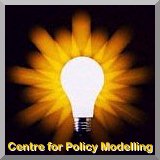 Bruce Edmonds
bruce.edmonds.name
Centre for Policy Modelling
cfpm.org
Manchester Metropolitan University Business Schoolwww.business.mmu.ac.uk
these slides are linked from 
cfpm.org/mres
Critical thinking, session 1: about argument,  MMUBS Mres Induction, http://cfpm.org/mres slide-18